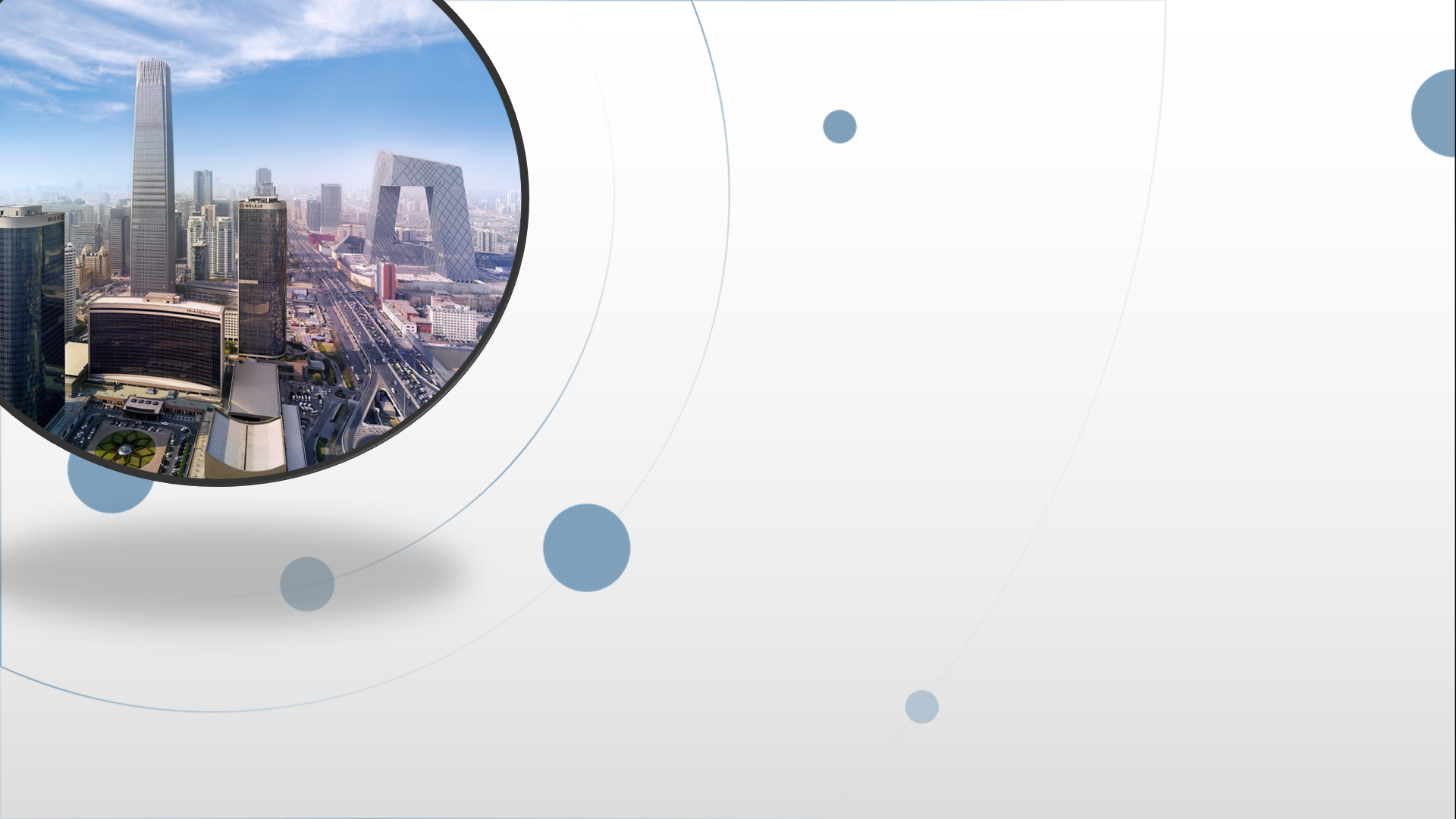 朝阳区线上课堂·高一物理
第四章《运动和力的关系》知识梳理
北京市东方德才学校   尹德利
知识的逻辑结构
力是改变物体运动状态的原因
物体B
牛顿第一定律
物体A
力
运动状态
牛顿第二定律
速度
加速度
牛顿第三定律
等大、反向、共线、异体
发现
知识要点梳理
牛顿第一定律
含义
（定性描述）
惯性
矢量性
知识
牛顿第二定律
（定量描述）
同体性
运动和力的关系
基本单位
m, s、kg
瞬时性
力学单位制
导出单位
理想实验
方法
控制变量法
图像法
超重与失重
应用
动力学的两类问题
一、牛顿第一定律发现历程
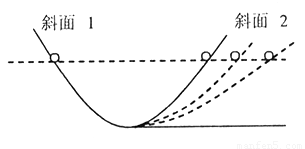 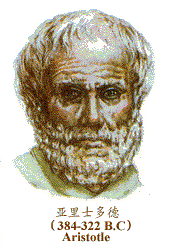 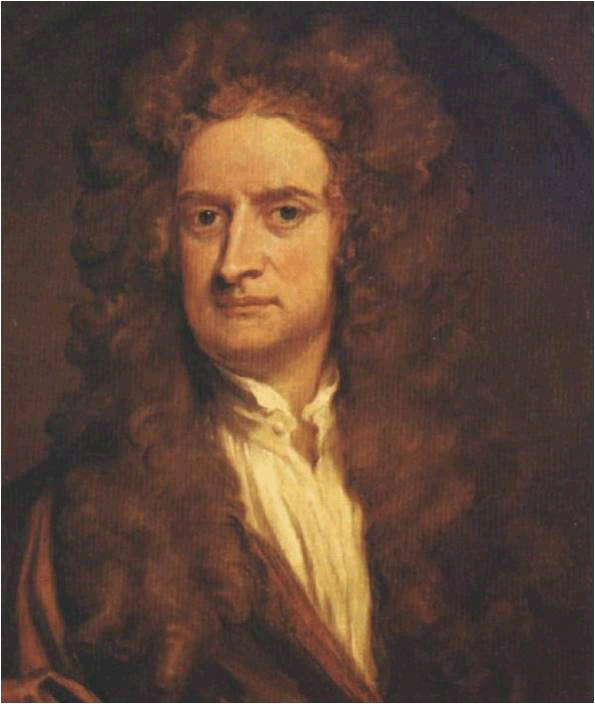 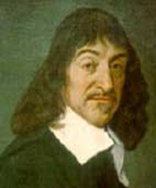 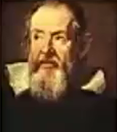 哲学   思辨
观察    比较
理想   实验
归纳   演绎
力是维持物体运动状态的原因
运动的物体不受力，将做匀速直线运动
力是改变物体运动状态的原因
牛顿第一定律
二、惯性的几个易错点
1.惯性不是力。惯性不是外界强加给物体的，它是物体本身固有的一种性质，是物体抵抗运动状态变化的一种“能力” 。
2.一切物体都具有惯性。除了固体，液体和气体同样具有惯性
3. 质量是惯性大小的唯一量度。物体惯性的大小与物体速度无关。
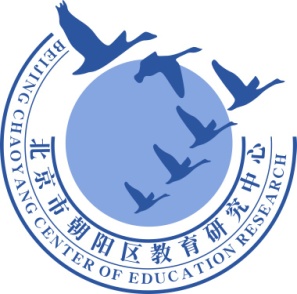 谢谢您的观看
北京市朝阳区教育研究中心  制作